Национальный проект «Образование»: траектория развития до 2024 года
Национальный проект «Образование»: региональная составляющая
60
22
результатов федеральных проектов
показателя федеральных проектов
~80%
средств федерального бюджета приходится на межбюджетные трансферты
35
12
результатов распределены по регионам
показателей распределены по регионам
Основные направления НП «Образование»
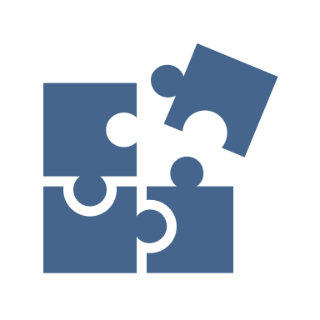 Национальные цели до 2030 года*
Национальная цель: 
возможности для самореализации и развития талантов
7
общественно значимых результатов для достижения национальной цели
Показатели достижения национальной цели
Вхождение Российской Федерации в число десяти ведущих стран мира по качеству общего образования
Формирование эффективной системы выявления, поддержки и развития способностей и талантов у детей и молодежи
Создание условий для воспитания гармонично развитой и социально ответственной личности
Увеличение доли граждан, занимающихся волонтерской (добровольческой) деятельностью или вовлеченных в деятельность волонтерских (добровольческих) организаций
7 федеральных проектов 
в составе национального проекта «Образование»: 
Современная школа 
Успех каждого ребенка 
Цифровая образовательная среда
Молодые профессионалы (Повышение конкурентоспособности профессионального образования)
Социальная активность
Социальные лифты для каждого 
Патриотическое воспитание
* Определены Указом Президента Российской Федерации от 21.07.2020 № 474 «О национальных целях развития Российской Федерации на период до 2030 года»
Ключевые перспективы реализации национального проекта «Образование»
2024
Единая федеральная система научно-методического сопровождения педагогических работников и управленческих кадров
Методическая поддержка 
школ с низкими образовательными результатами обучающихся
Обновление документов, определяющих содержание общего образования
359 детских технопарков, в том числе 224 в школах
1,35 млн новых мест дополнительного образования
в каждой школе и учреждении СПО рабочие программы воспитания
37% детей охвачены профориентаци-онными мероприятиями в школах
900 коррекционных школ с обновленной инфраструктурой
620 700 педагогов подключены к платформе ЦОС
35 000 преподавателей и мастеров производственного обучения повысят квалификацию
В каждом регионецентры выявления и поддержки одаренных детей
Система управления качеством образования на основе мониторинга данных о состоянии системы образования
Проведение всероссийской олимпиады школьников и участие детей в международных олимпиадах
3 млн участников «Российского движения школьников»
1,75 млн участников движения «ЮНАРМИЯ»
33 педагогических «Кванториума» в педагогических вузах
340 центров «IT-куб»
в 29 549 образовательных организациях создана цифровая образовательная среда
Внедрена целевая модель аттестации руководителей общеобразовательных организаций
640 тыс.  участников мероприятий патриотической направленности
25 млн просмотров онлайн-уроков патриотической направленности
Методическое сопровождение инфраструктуры национального проекта «Образование»
1 034 252 новых места в школах
5 700 школ сельской местности обновят  условия для занятий физической культурой
28% штатных педагогов-психологов повысят квалификацию
В каждом регионецентр непрерывного повышения профмастерства педагогов
Методики работы с детьми 
с трудностями в обучении
Методики преподавания общеобразовательных дисциплин в СПО
Поддержка лучших практик обновления и содержания и технологий дополнительного образования
24 950 центров «Точка роста»
Развитие инфраструктуры 
образования
Совершенствование содержания образования
Возвращение воспитания в систему образования
Профессиональное развитие педагогических работников и управленческих кадров
Возможности для самореализации и развития талантов
Национальный проект «Образование»
[Speaker Notes: Отрисовка в форме дерева…]
Адрес официального сайта Министерства просвещения Российской Федерации: https://edu.gov.ru/
Раздел «Нацпроект «Образование»: https://edu.gov.ru/national-project/